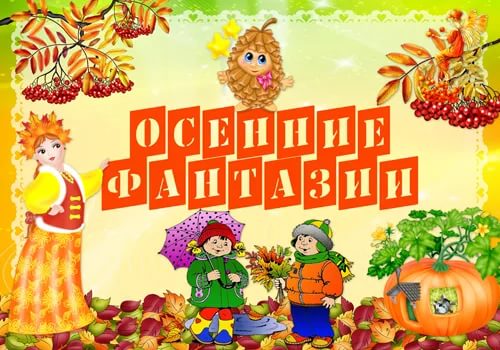 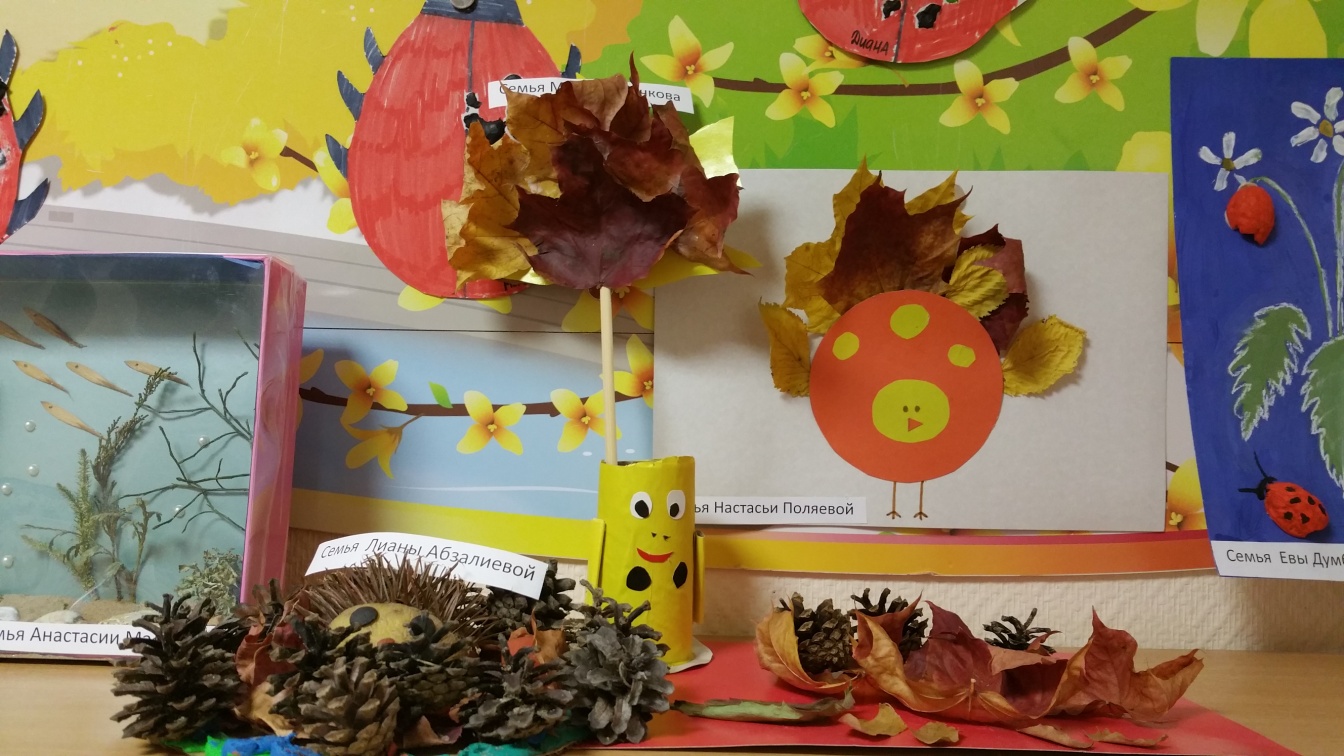 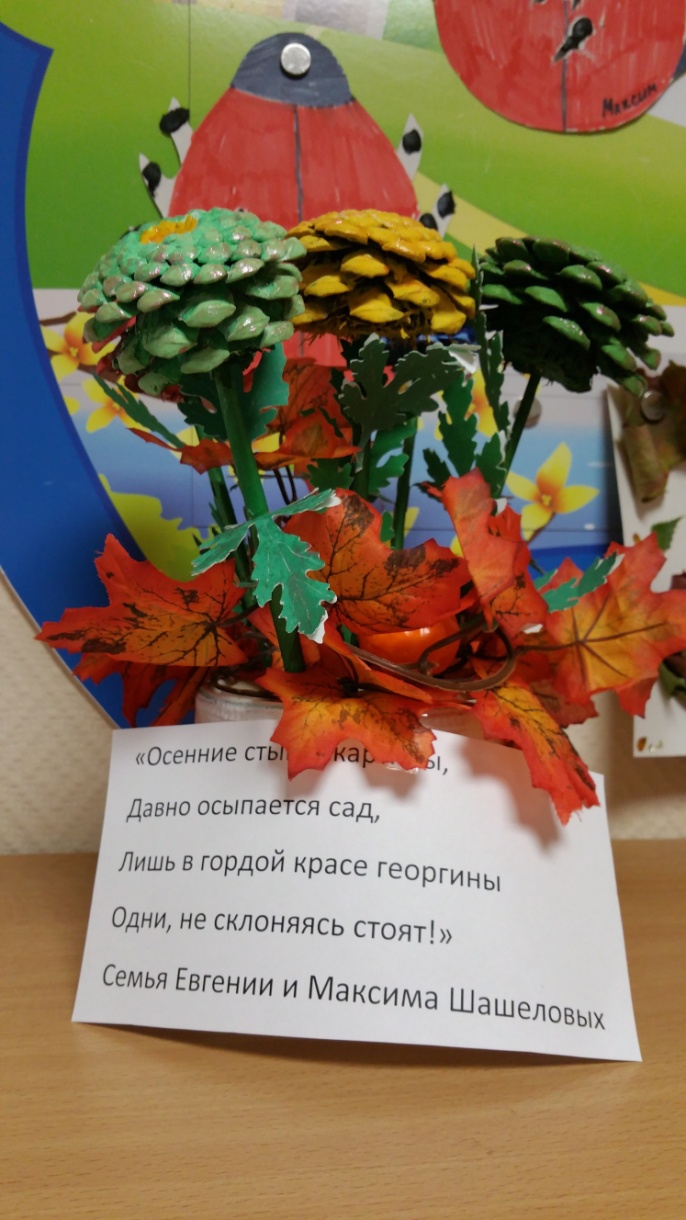 Осенние стынут картины,
Давно осыпается сад,
Лишь в гордой красе георгины
Одни, не склоняясь стоят!
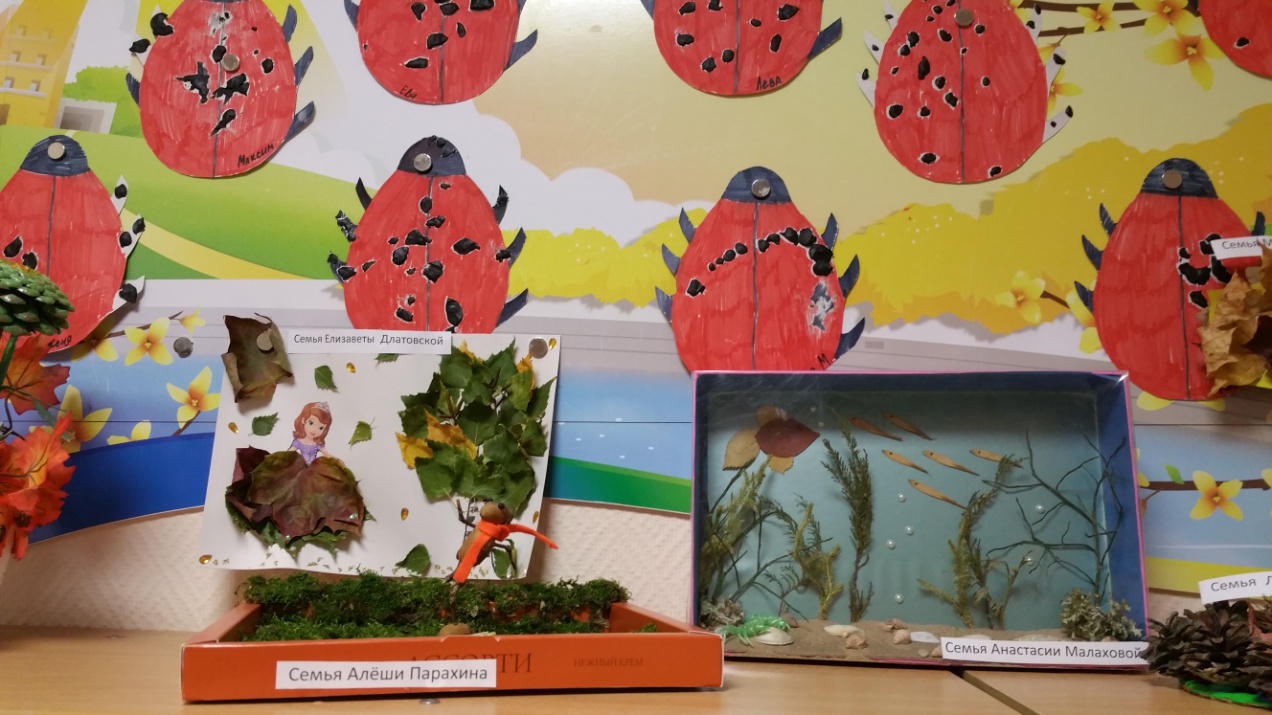 Наши руки – не для скуки!Всё умеют делать руки!
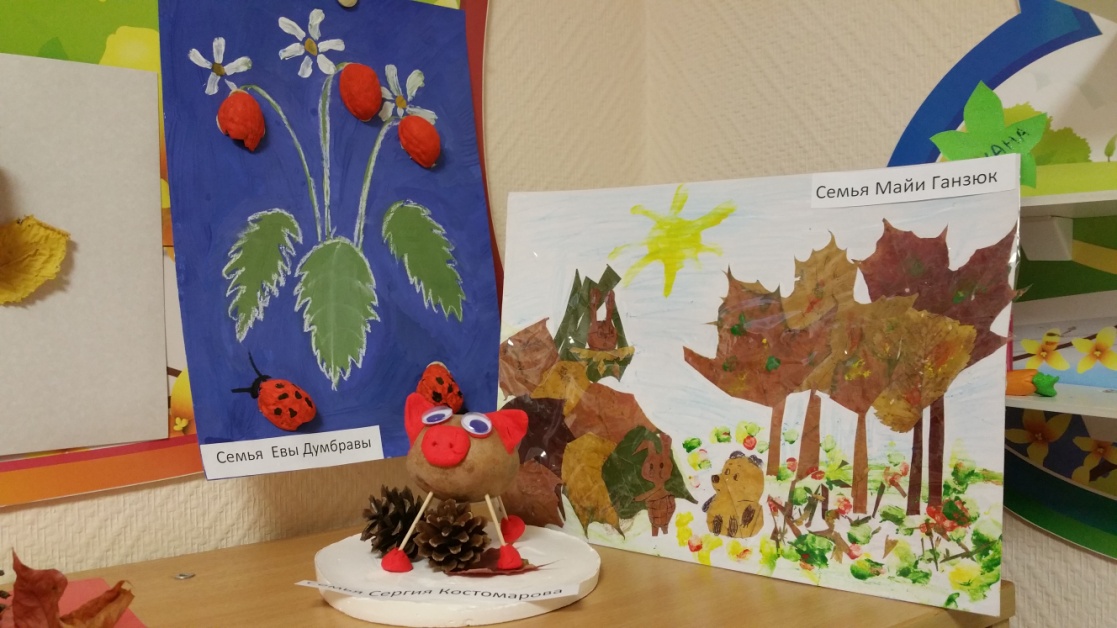 Интересные делаОсень детям принесла!
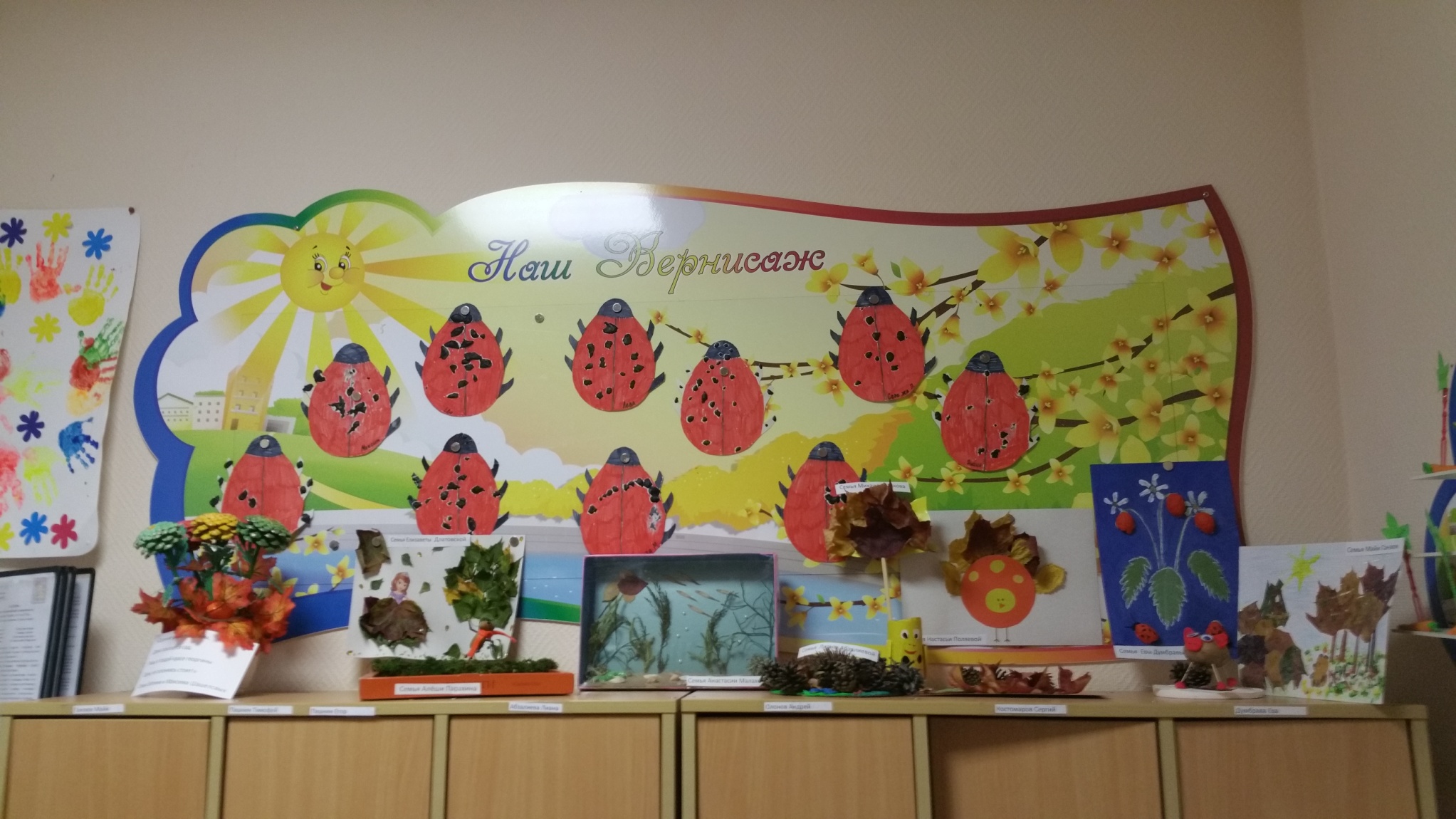